ΔΡΑΣΤΗΡΙΟΤΗΤΑ 3ης ΣΥΝΕΔΡΙΑΣ
ΜΟΥΡΚΑΚΗΣ ΚΩΝΣΤΑΝΤΙΝΟΣ

ΧΑΤΖΗΙΩΑΝΝΟΥ ΣΤΕΛΛΑ

ΜΑΘΗΜΑΤΙΚΑ Γ’ ΔΗΜΟΤΙΚΟΥ

ΕΝΟΤΗΤΑ 7η 
Κεφ.41 - Η ΜΕΤΡΗΣΗ ΤΗΣ ΜΑΖΑΣ
Κεφ.41: Μέτρηση μάζας
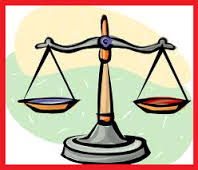 ΘΥΜΑΜΑΙ: Όταν κατεβαίνω… επί 1000Όταν ανεβαίνω… διά 1000
Πόσα γραμμάρια είναι τα 5 κιλά;

Σκέφτομαι…

5* 1000= 5000 γραμμάρια
Ήρθε η σειρά σου!Πόσα γραμμάρια είναι τα 9 κιλά;
900
9000
ΞΑΝΑΣΚΕΨΟΥ ΤΟ!
ΜΠΡΑΒΟ!
Πόσο ζυγίζει ένα
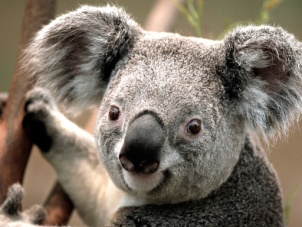 12 κιλά
1200 γραμμάρια
ΞΑΝΑΣΚΕΨΟΥ ΤΟ!
ΜΠΡΑΒΟ!
ΤΑ ΚΑΤΑΦΕΡΕΣ!